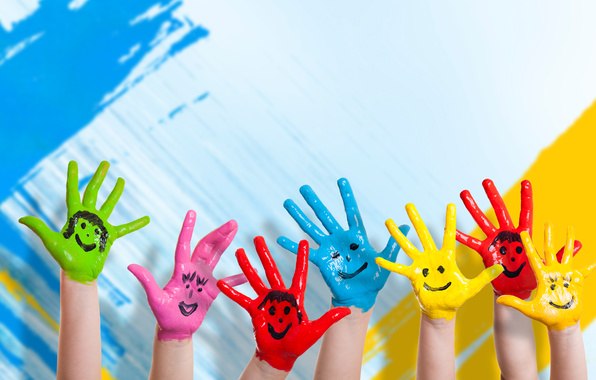 Нетрадиционное рисование.вторая младшая группа
Воспитатель Маштакова М.Н.
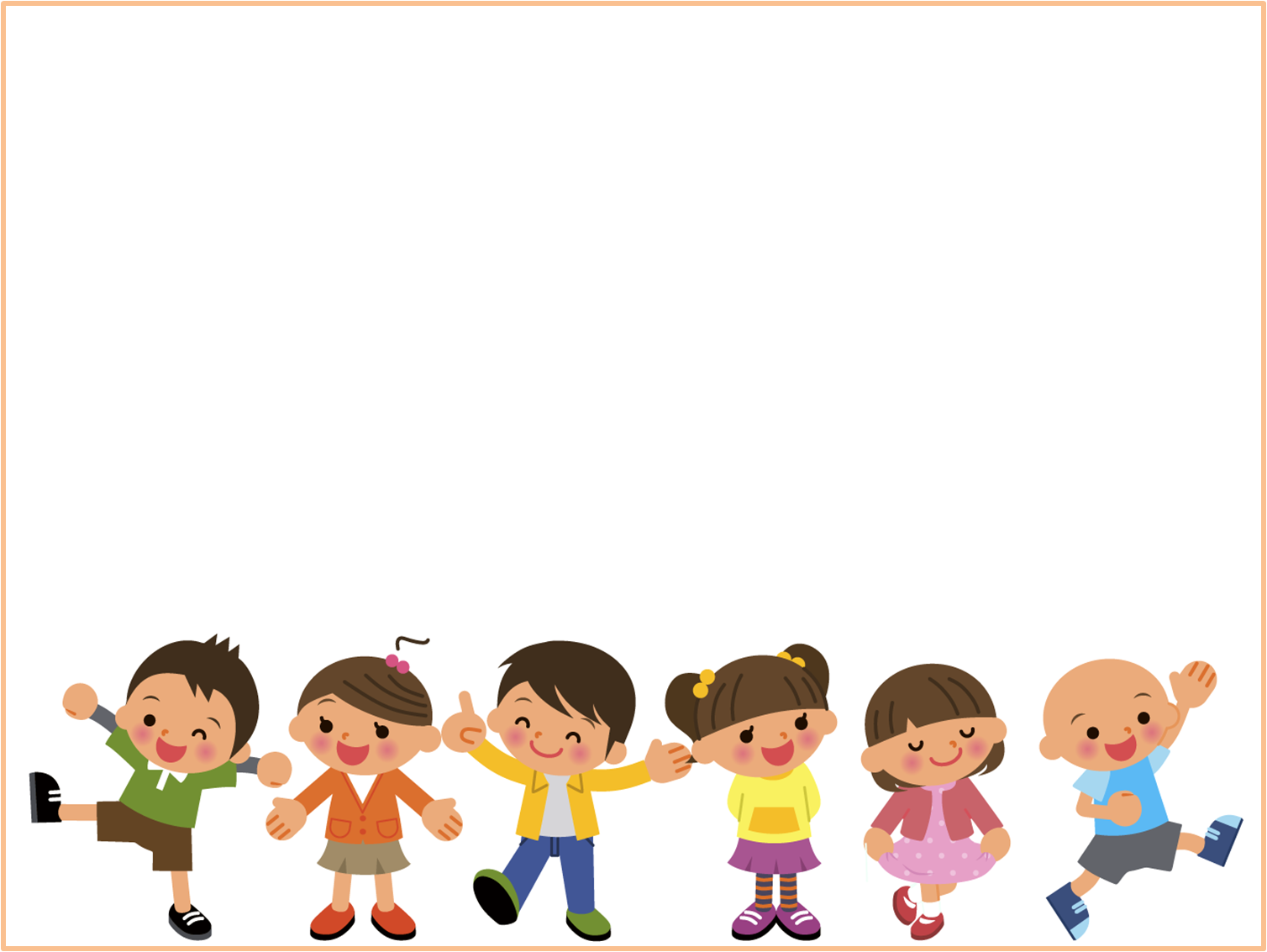 «Истоки способностей и дарования детей на кончиках пальцев.От пальцев, образно говоря, идут тончайшие нити — ручейки, которые питают источник творческой мысли. Другими словами, чем больше мастерства в детской руке, тем умнее ребенок».
В. А. Сухомлинский
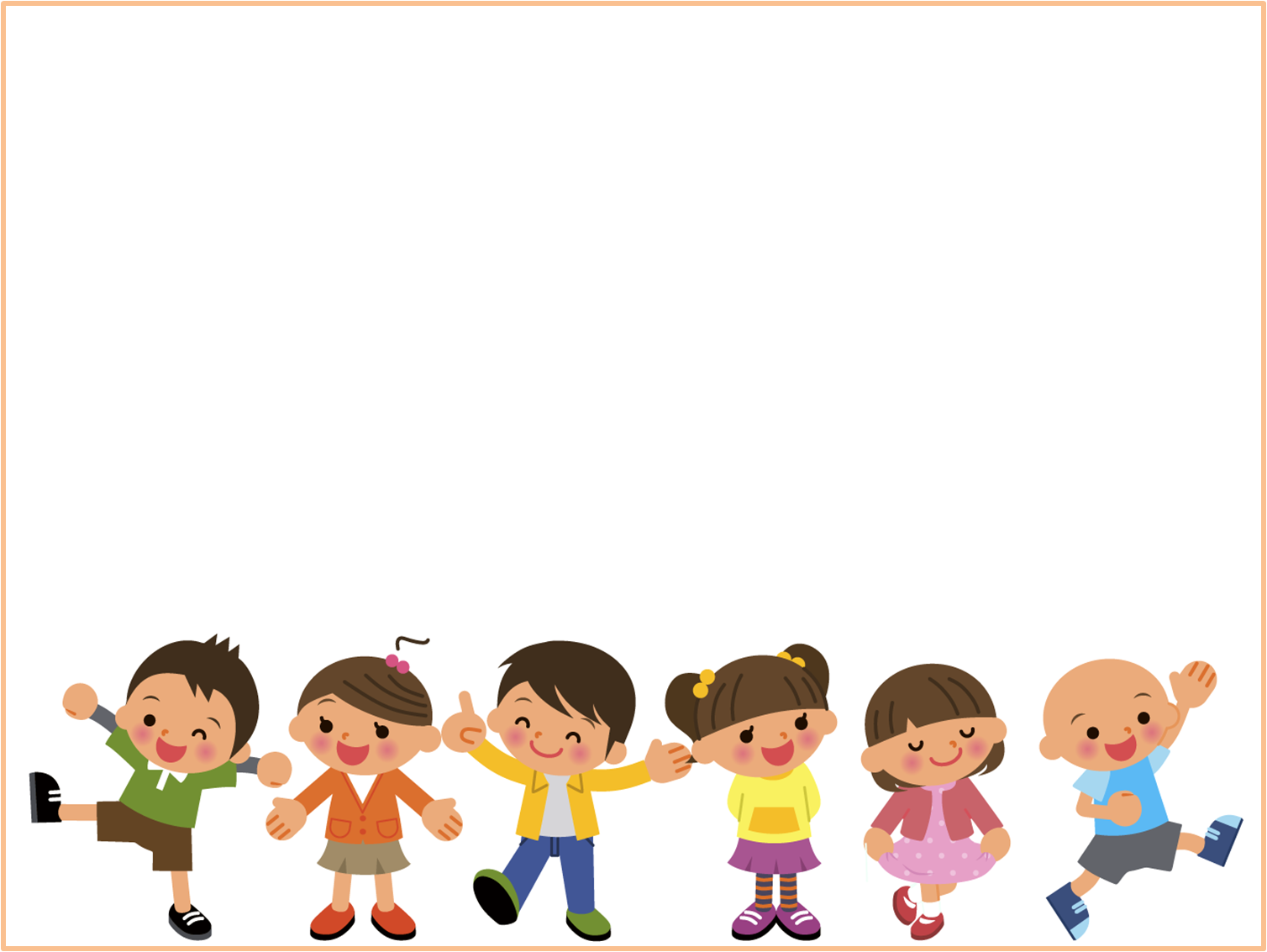 Цель : развитие художественно-творческих способностей детей младшего дошкольного возраста посредством использования нетрадиционной техники рисования.
Задачи:
Познакомить детей младшего дошкольного возраста с нетрадиционным способом рисования,  формировать интерес к изобразительной деятельности;
 Создавать условия для свободного экспериментирования с художественными материалами и инструментами. 
 Поощрять инициативность и самостоятельность при выборе материала и техники изображения, помочь детям почувствовать радость творчества. 
Развитие у дошкольников творческих способностей, через нетрадиционные техники рисования
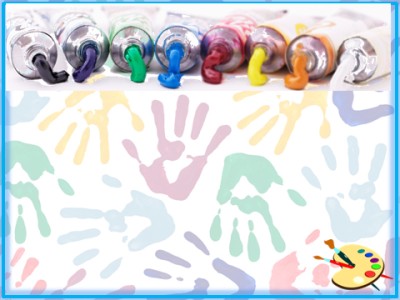 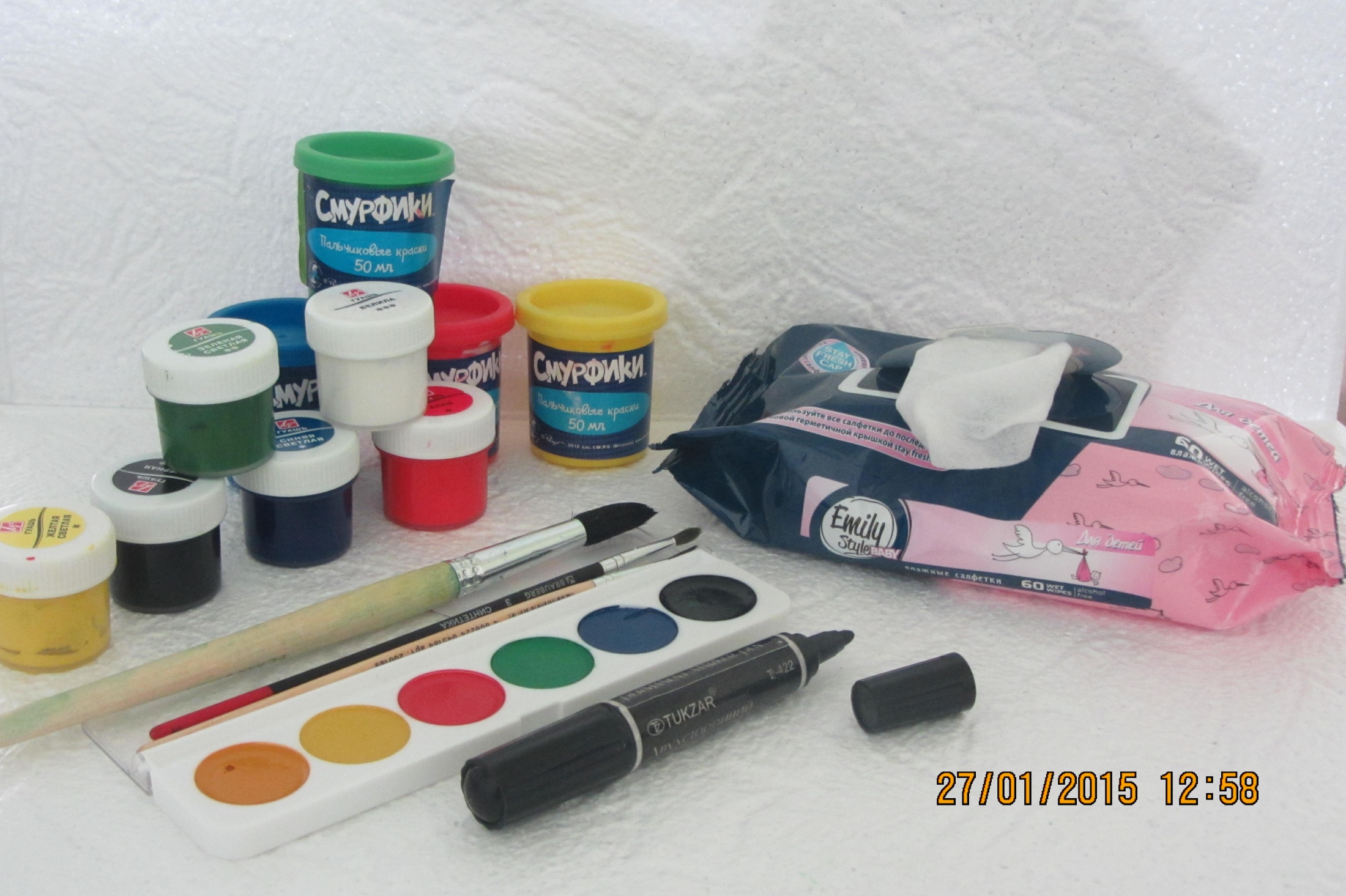 Используемые материалы
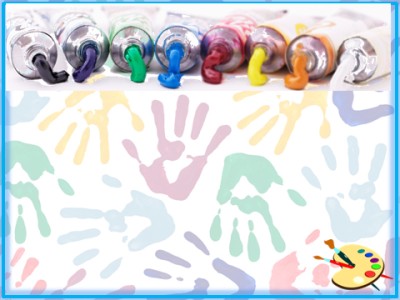 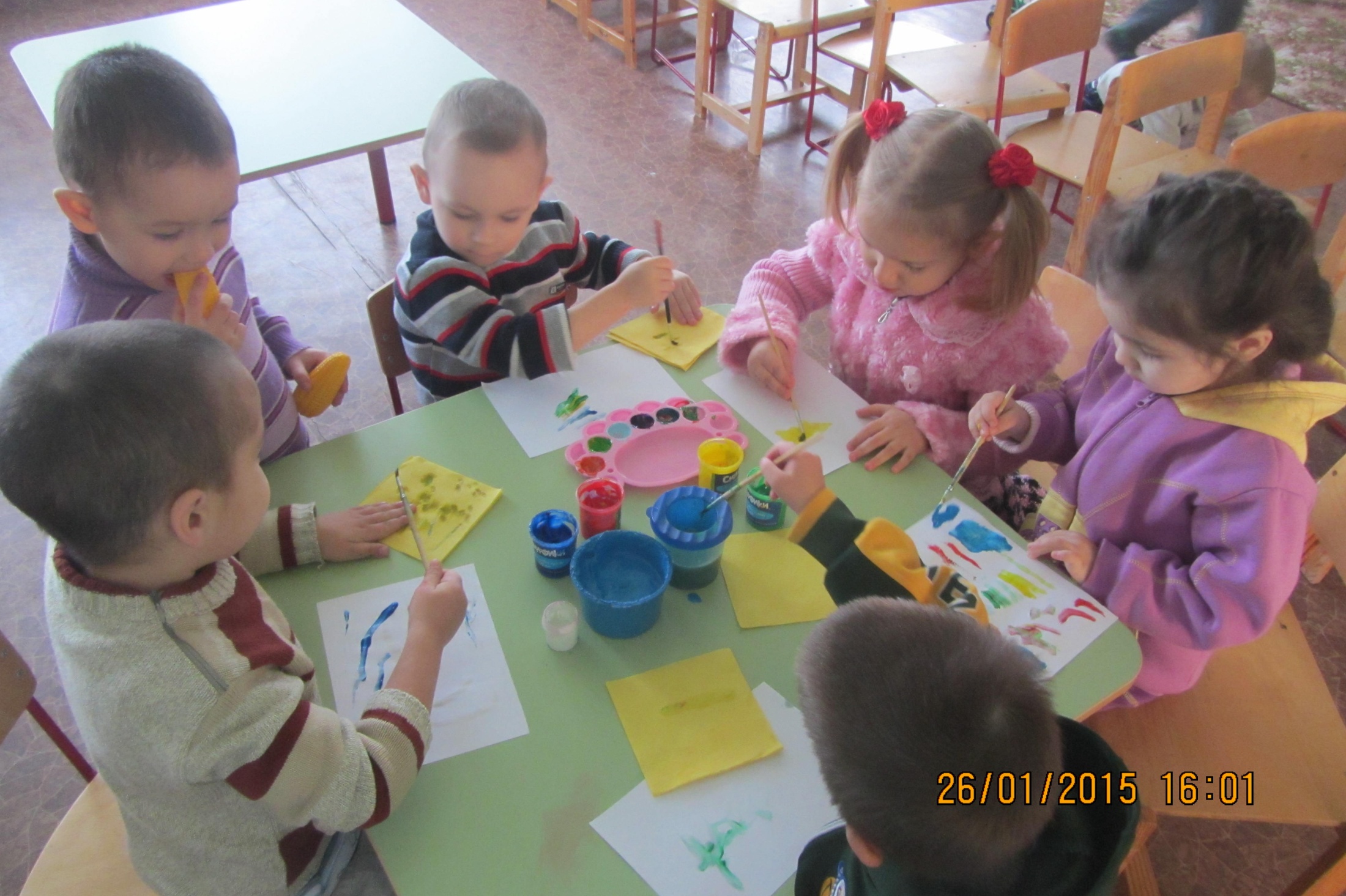 Свободное экспериментирование с материалами, необходимыми для работы в нетрадиционных изобразительных техниках.
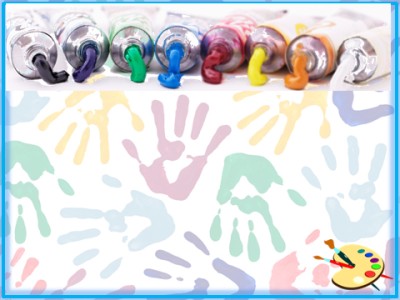 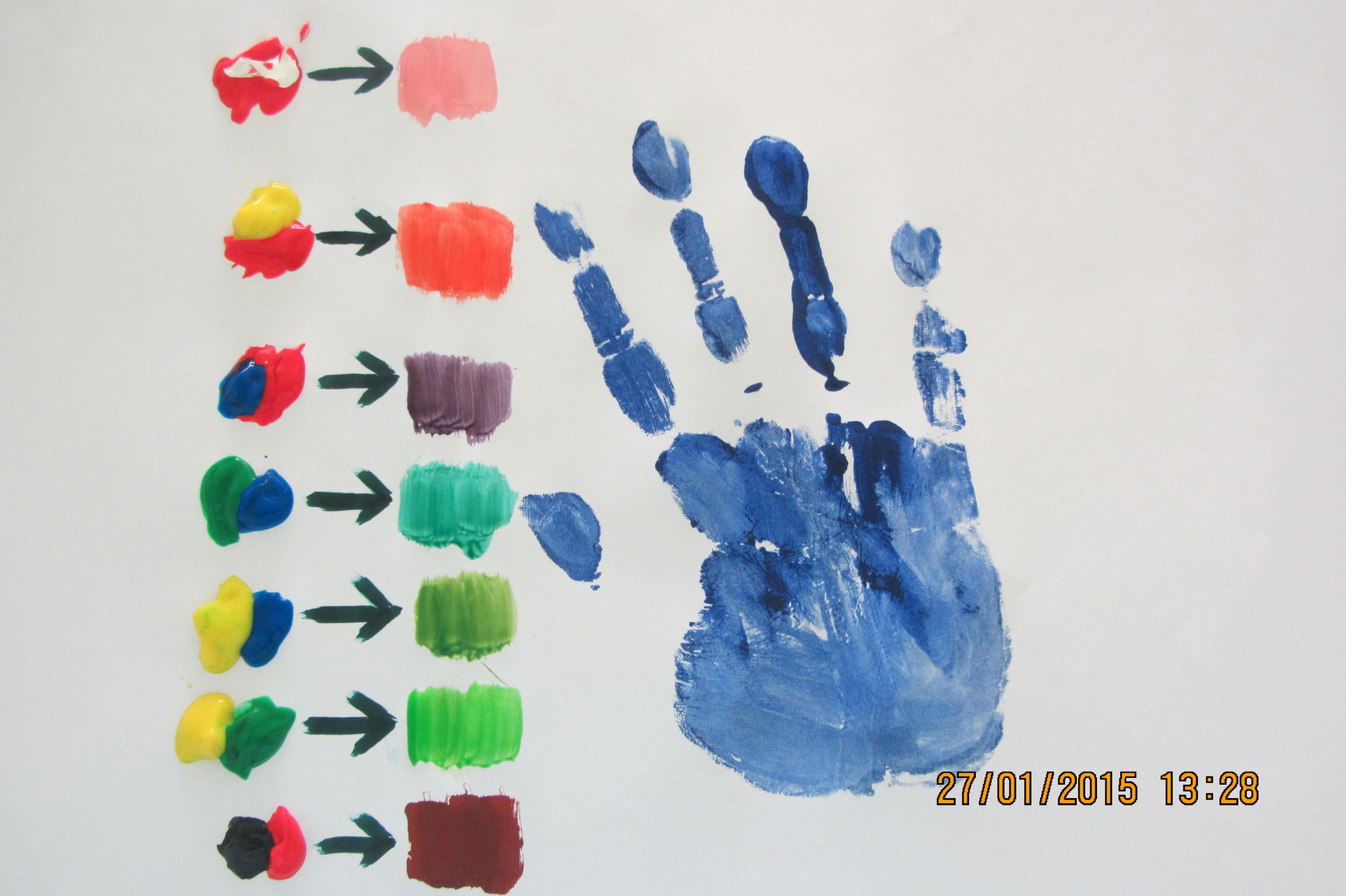 Смешивание красок
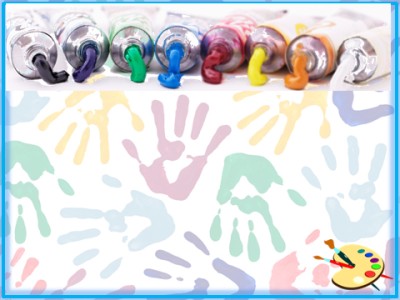 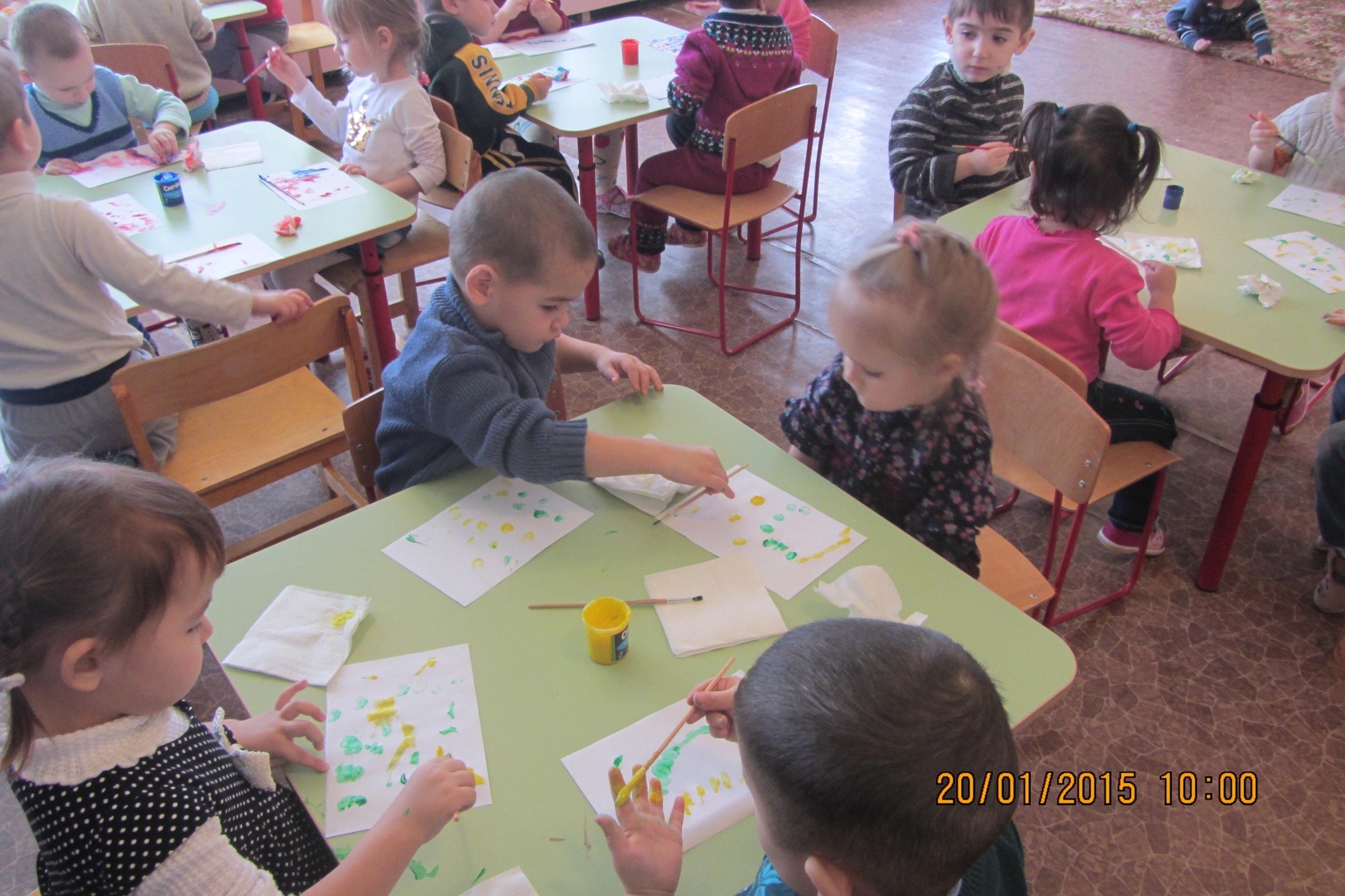 Техника : тычок.
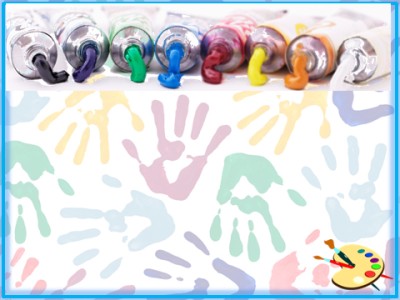 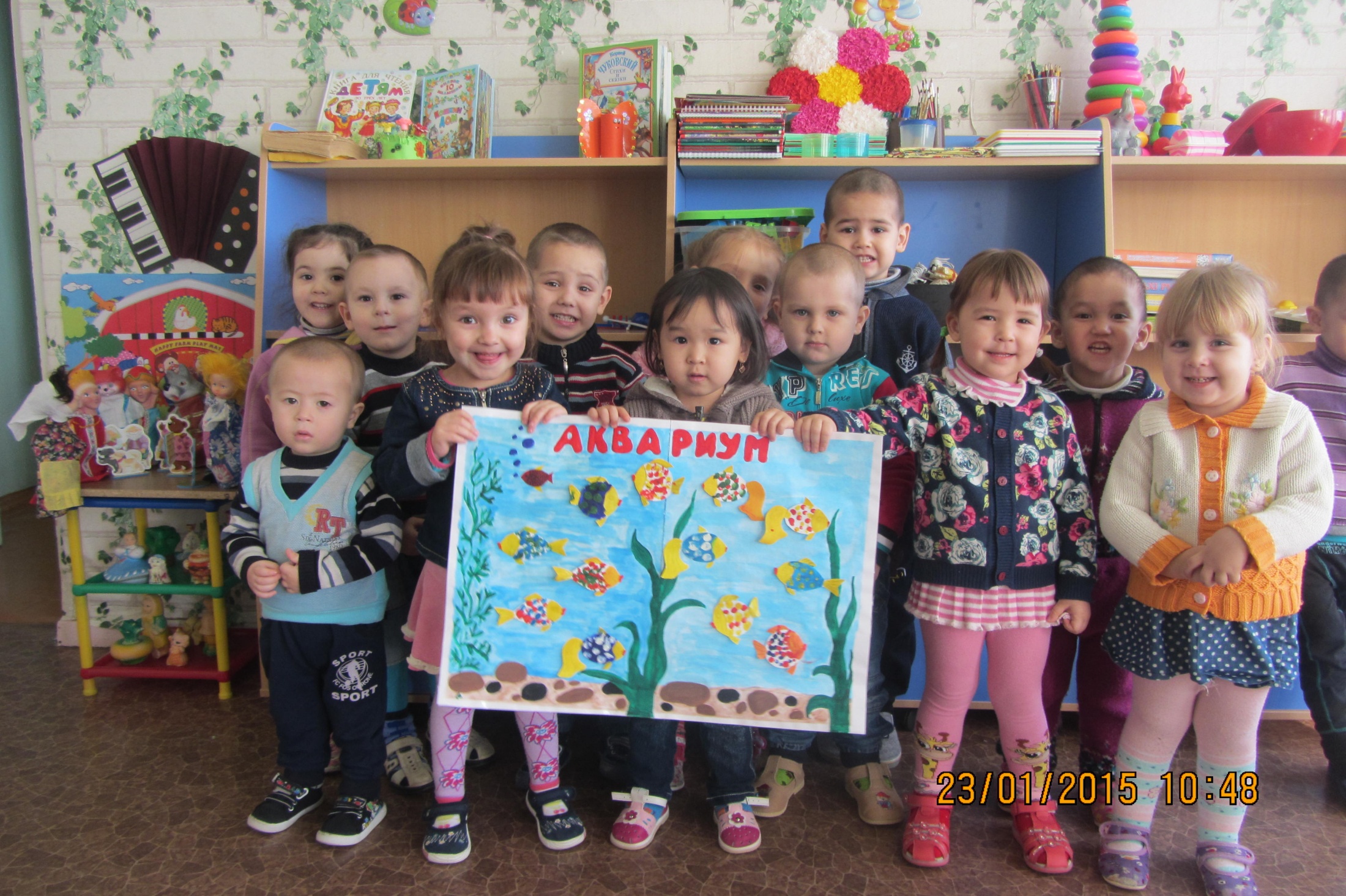 Коллективная работа.
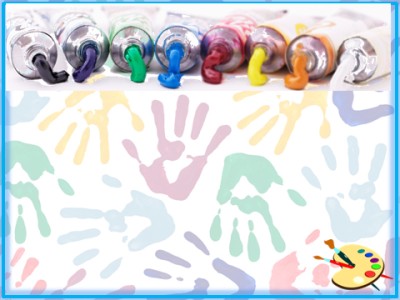 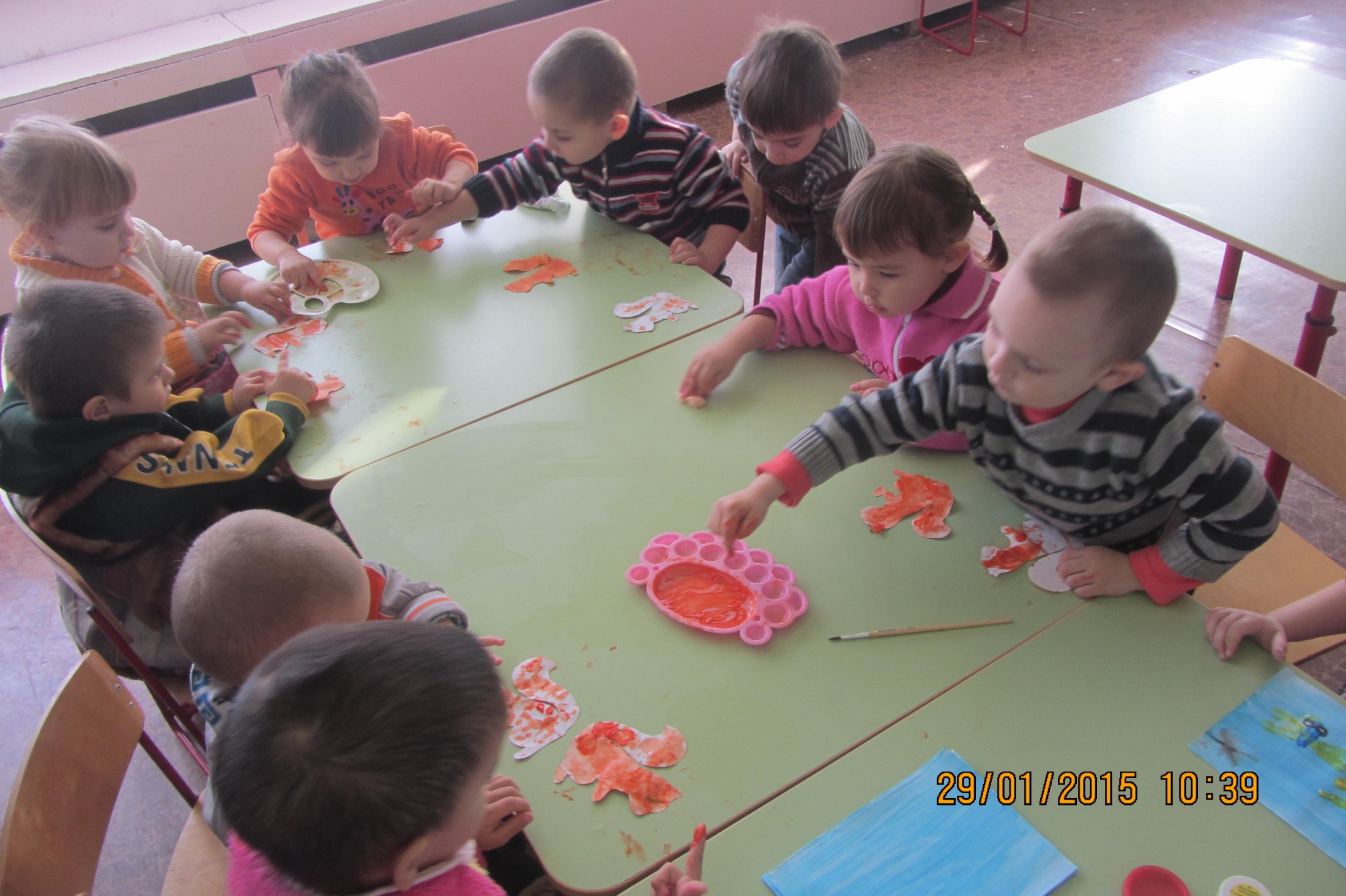 «Друзья для белки»
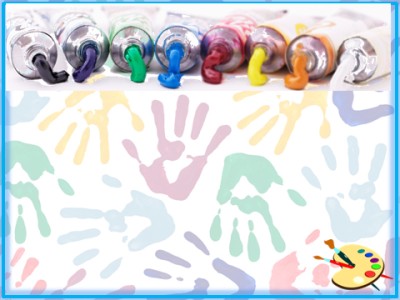 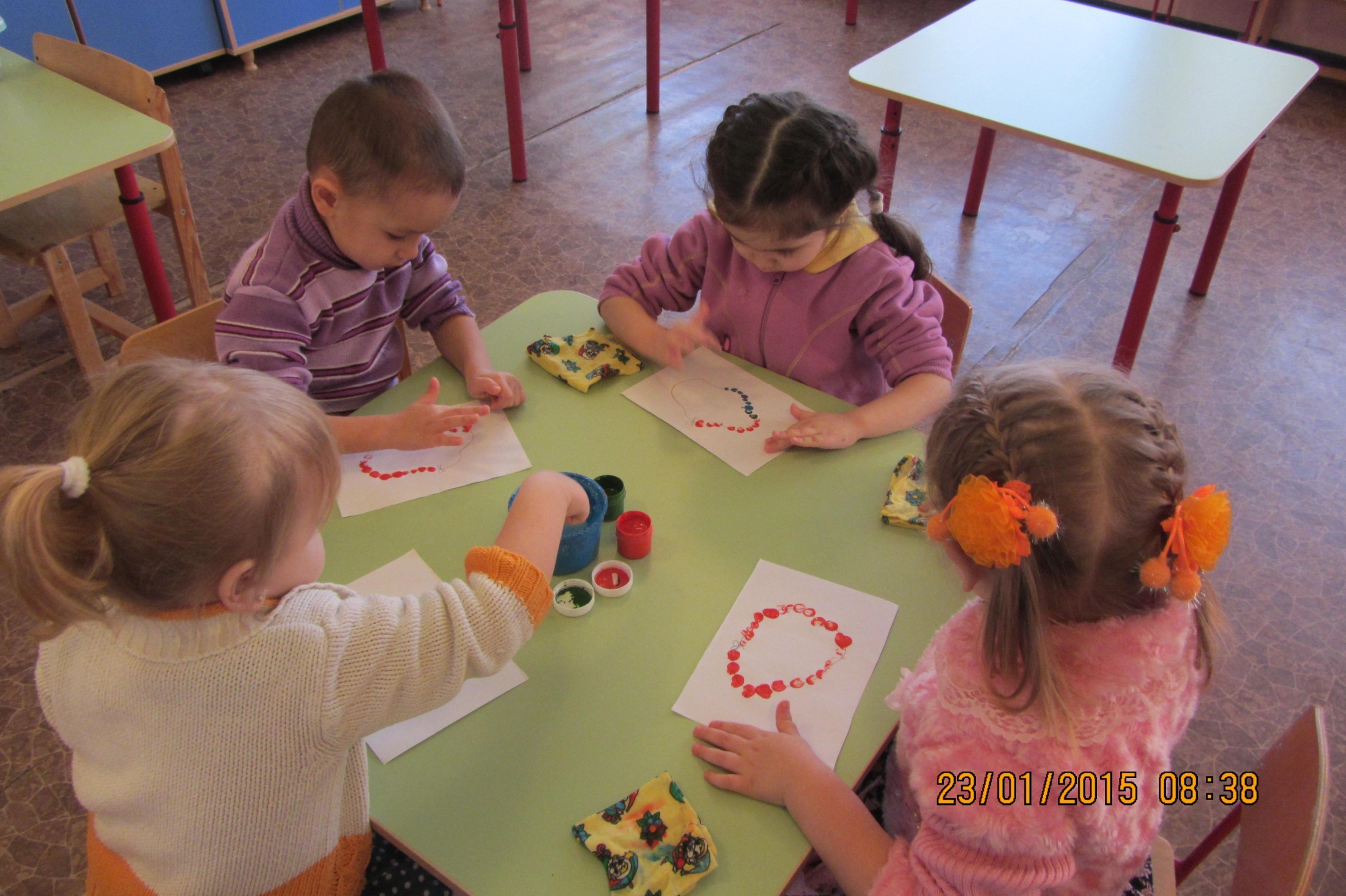 «Бусы для куклы»
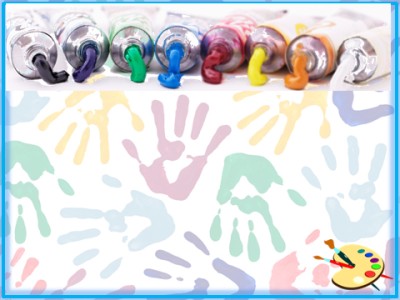 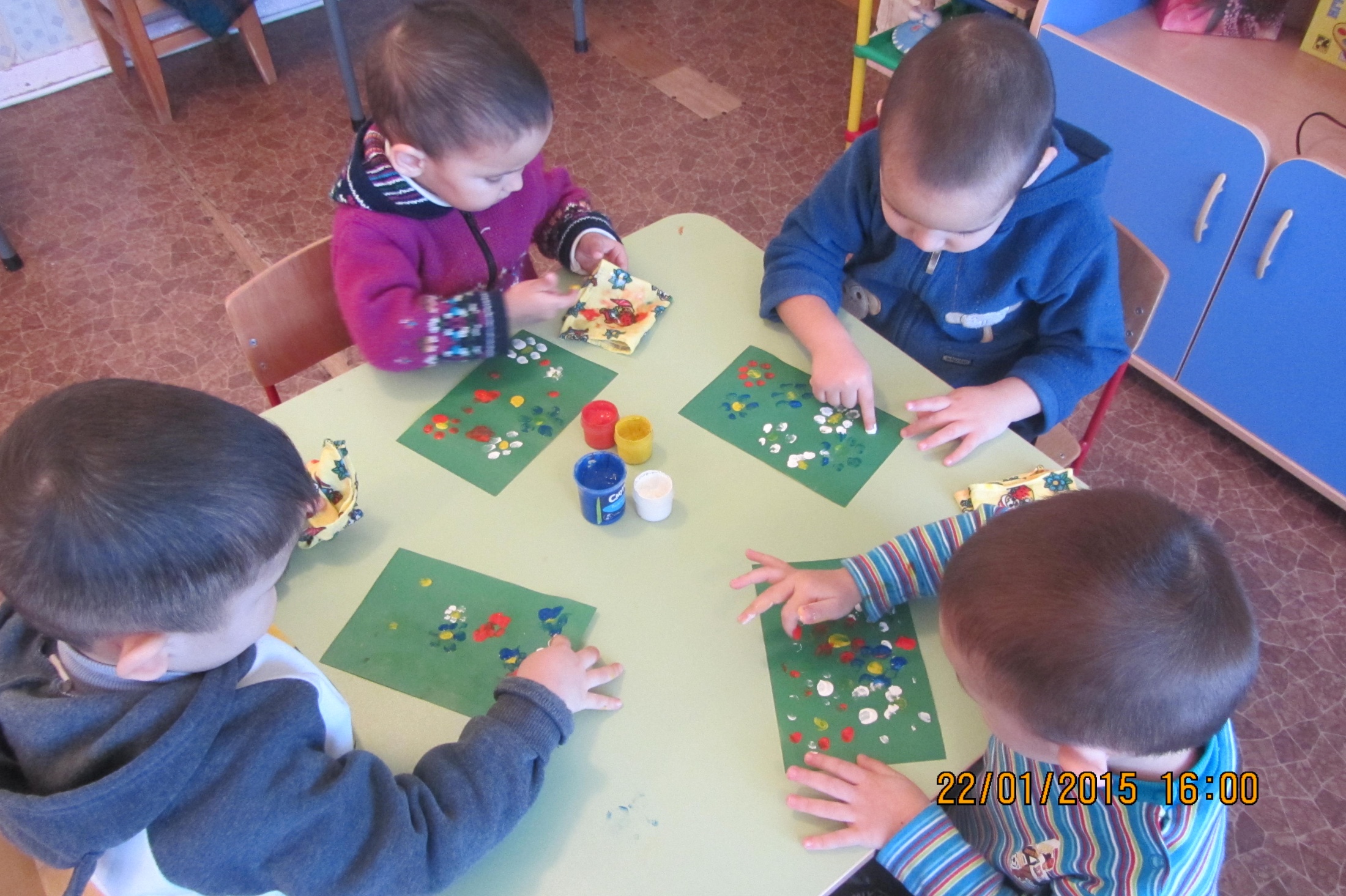 «Полянка»
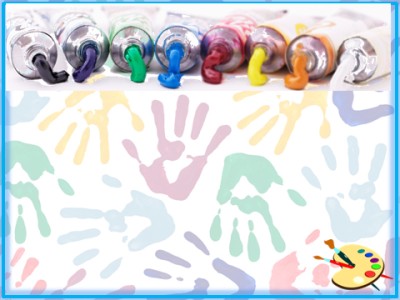 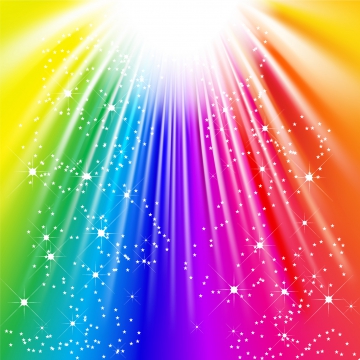 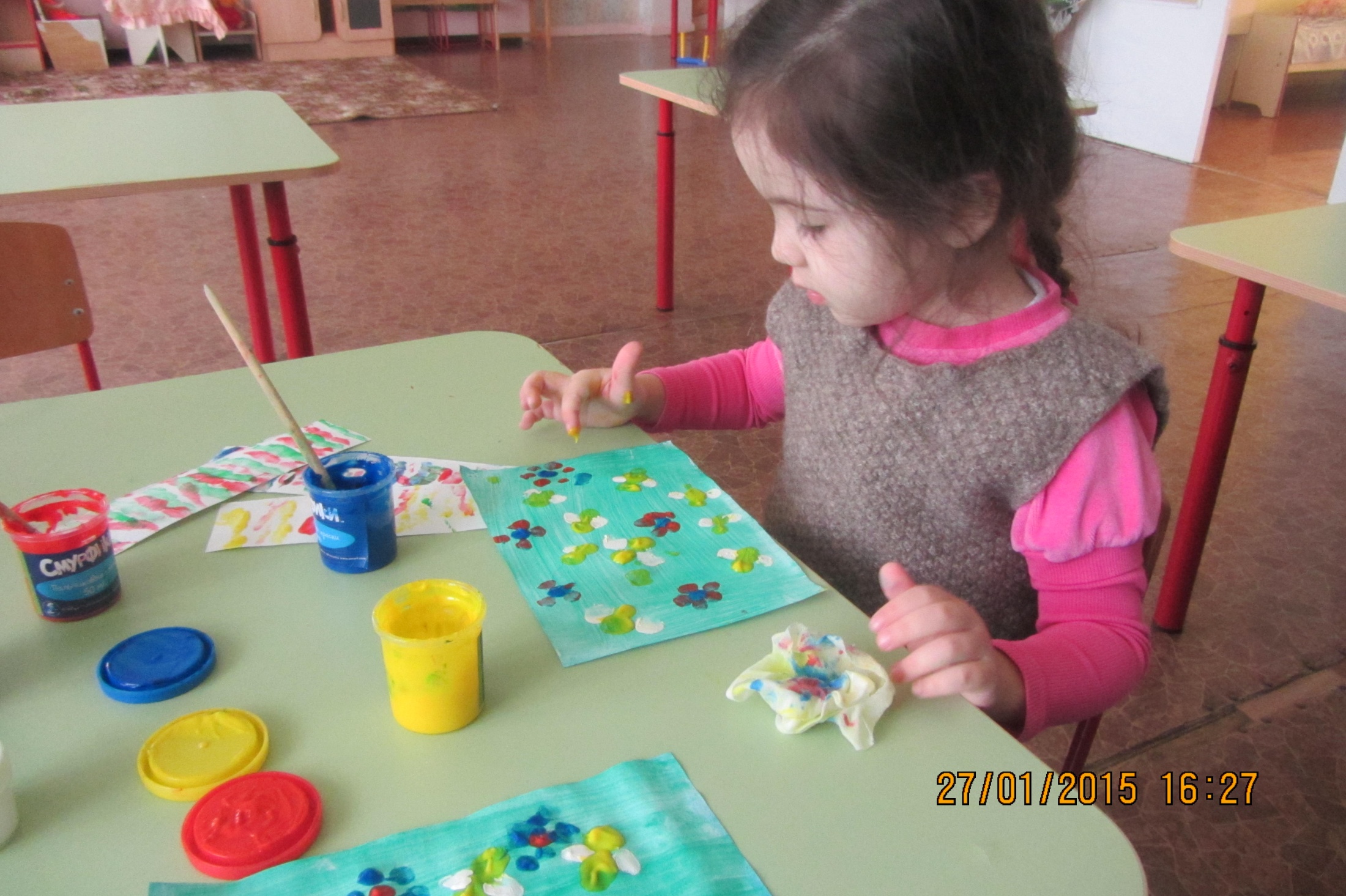 «На полянке пчелки кружат»
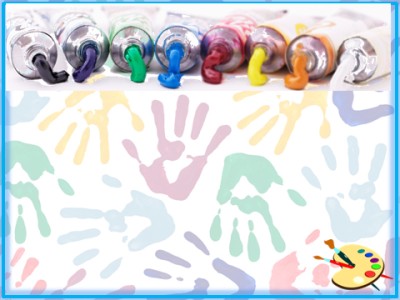 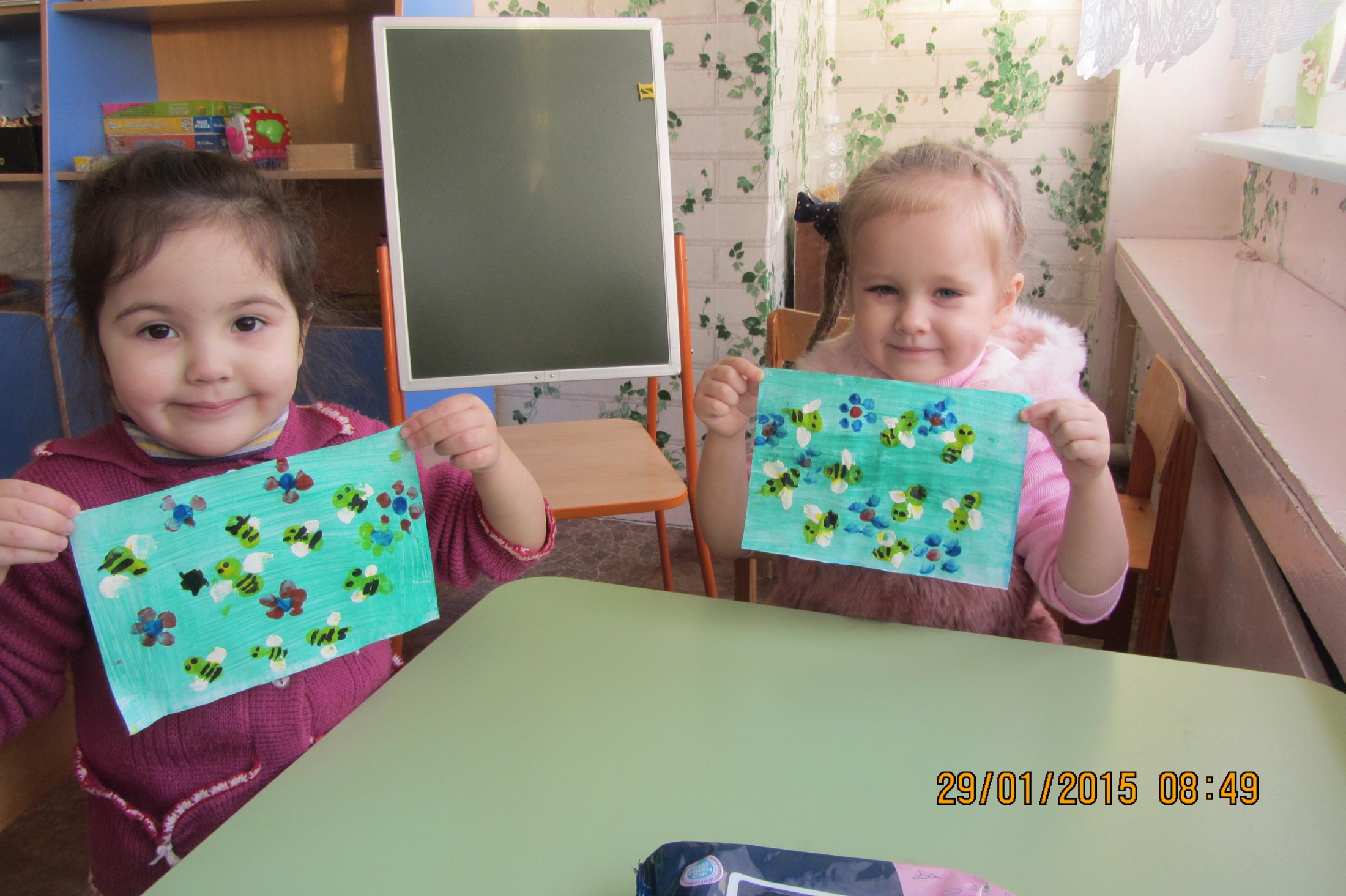 На полянке пчелки кружат
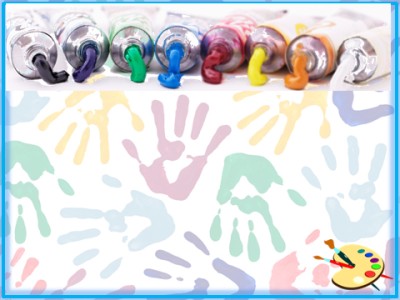 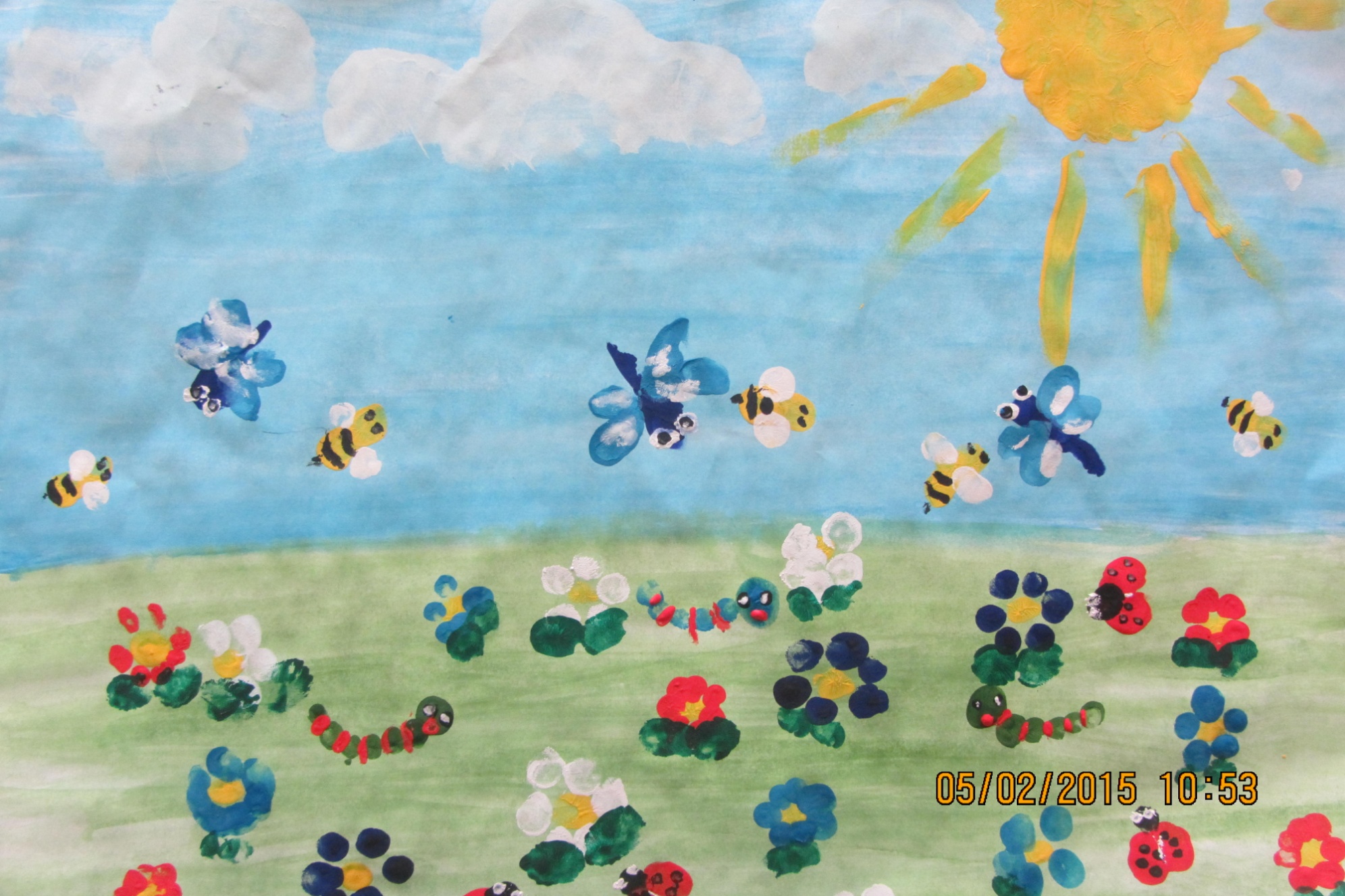 Коллективная работа
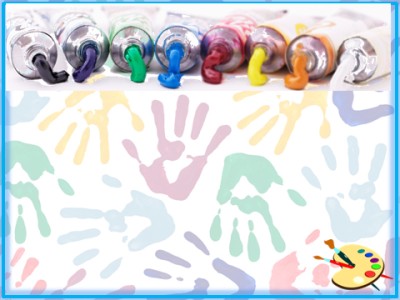 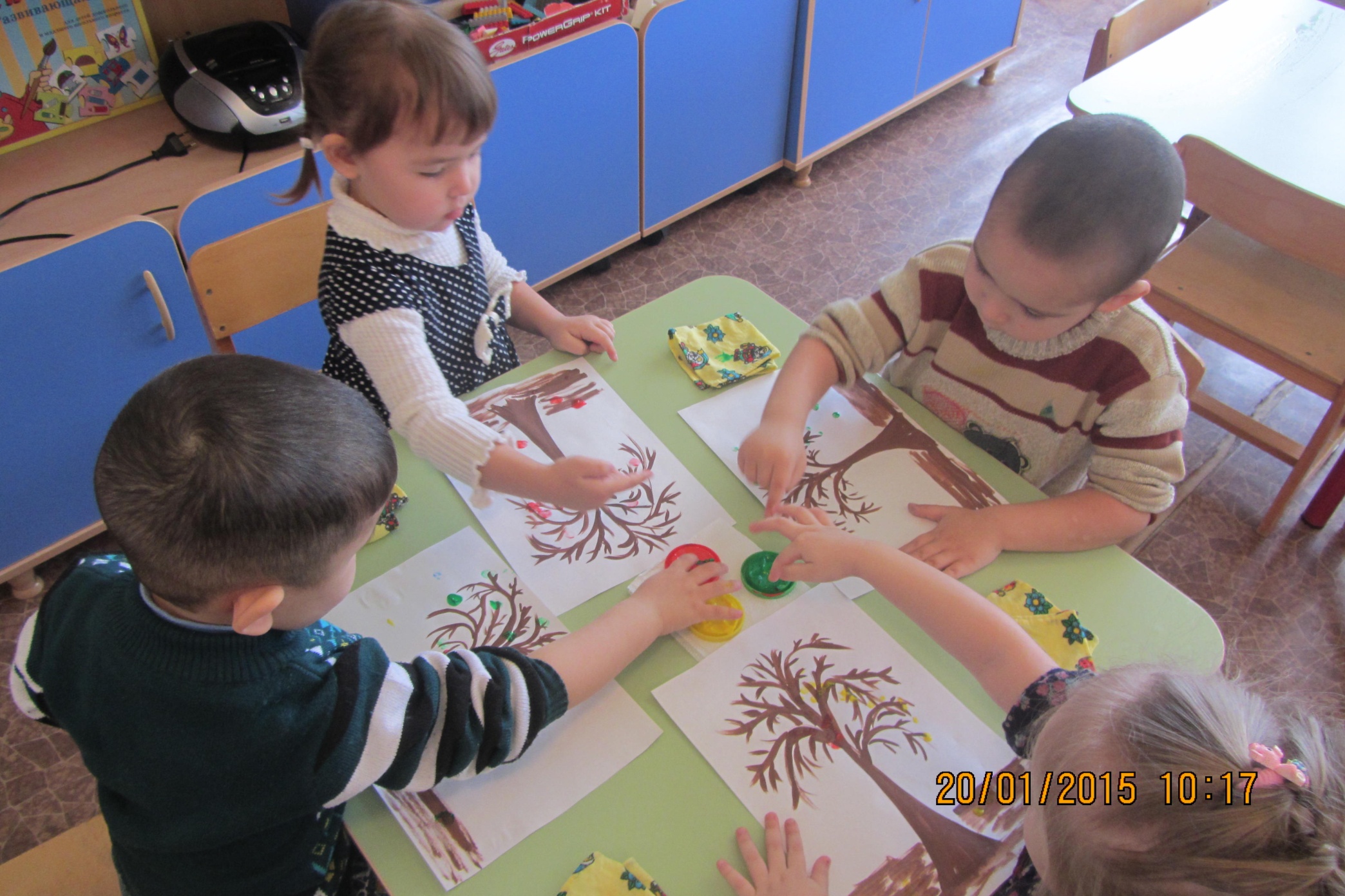 «Осень»
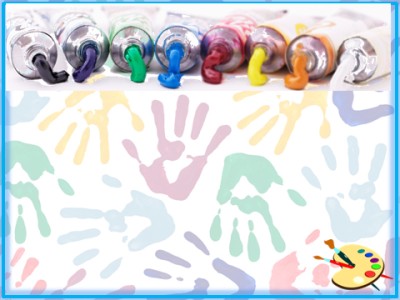 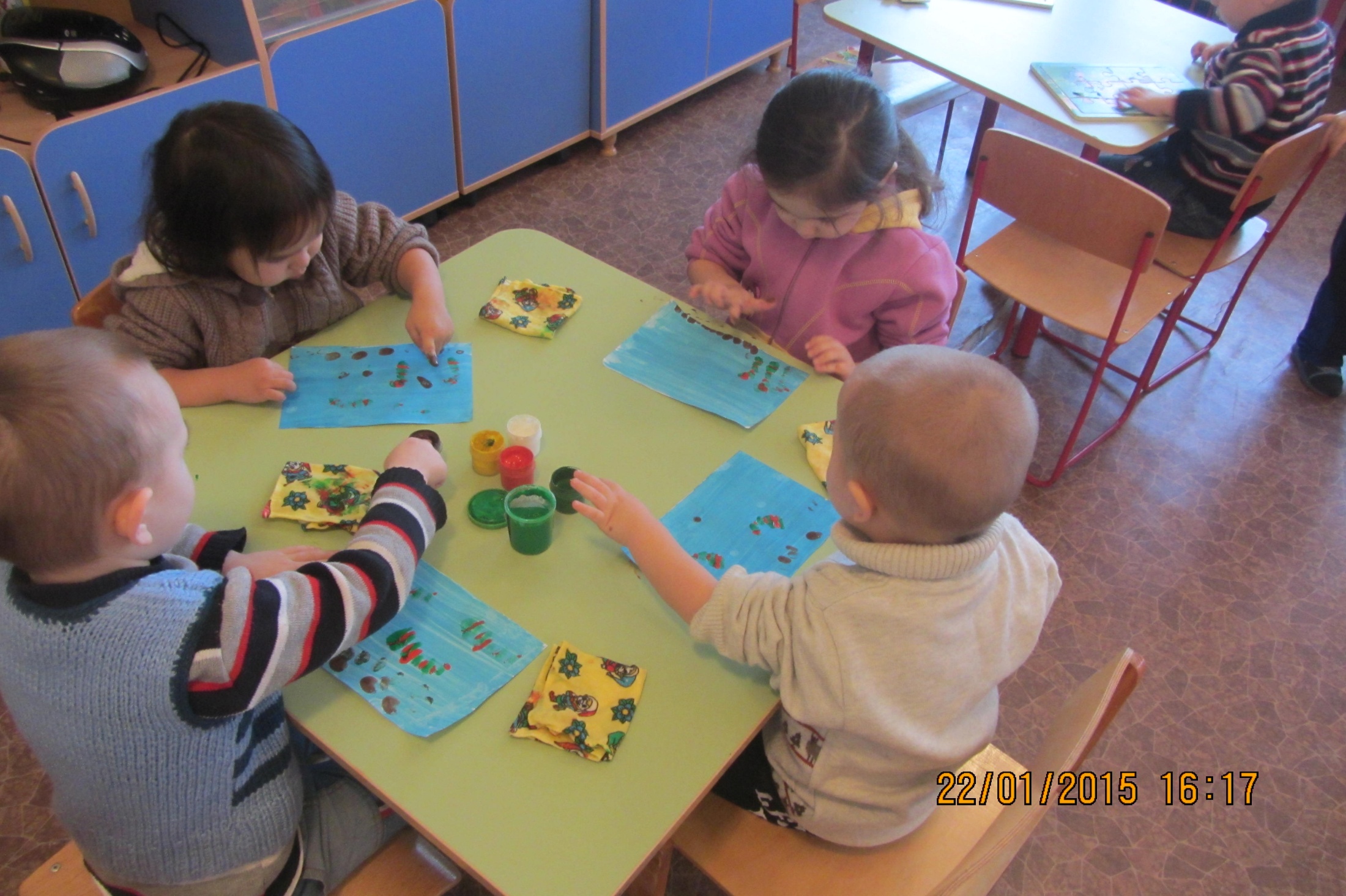 «Аквариум»
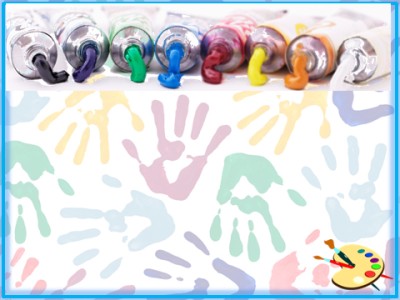 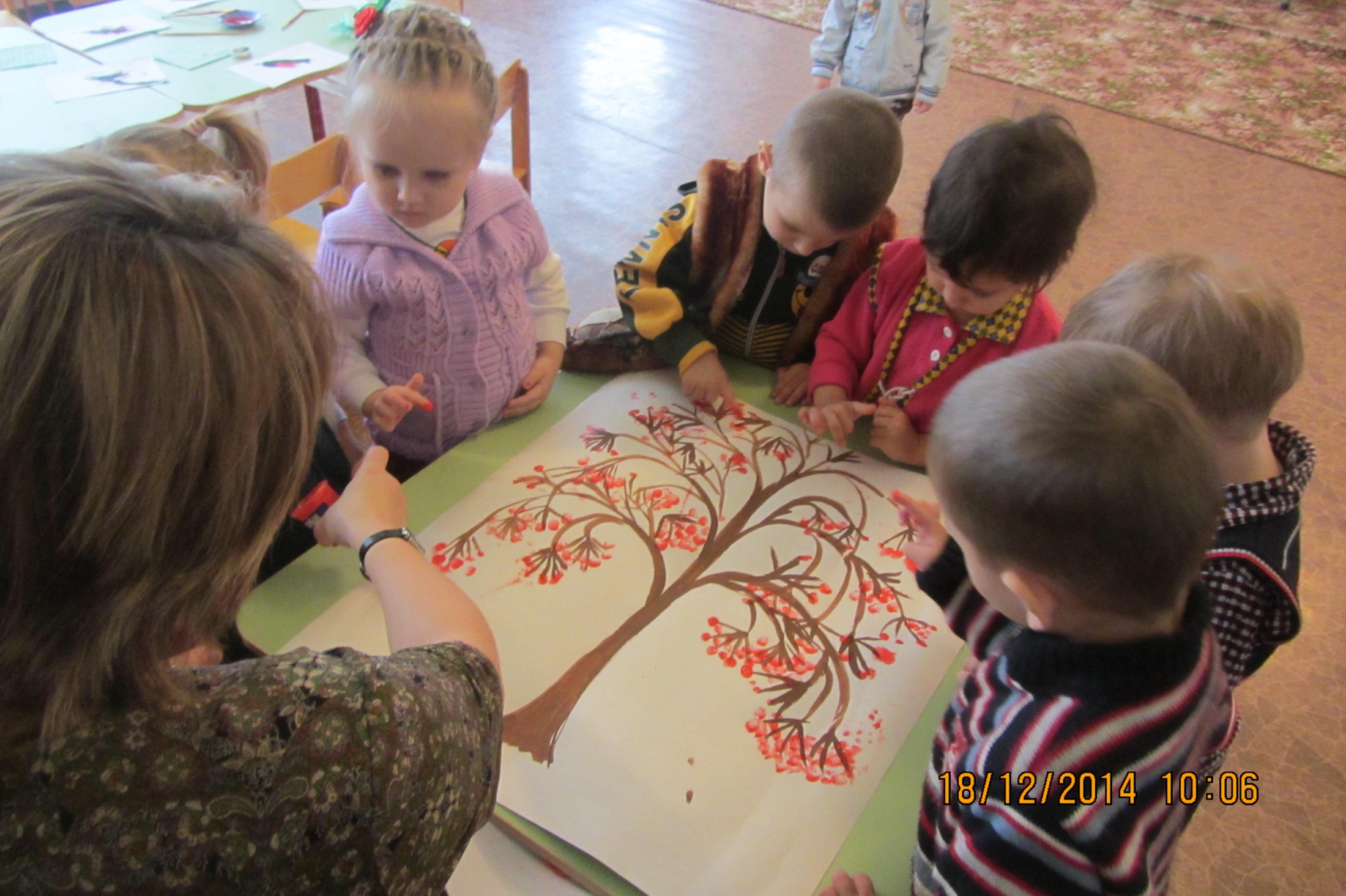 «Рябина»
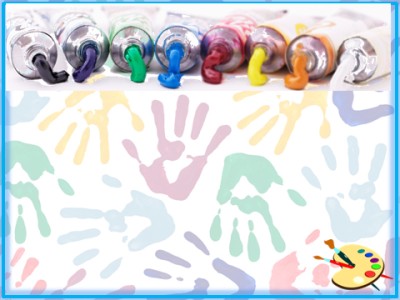 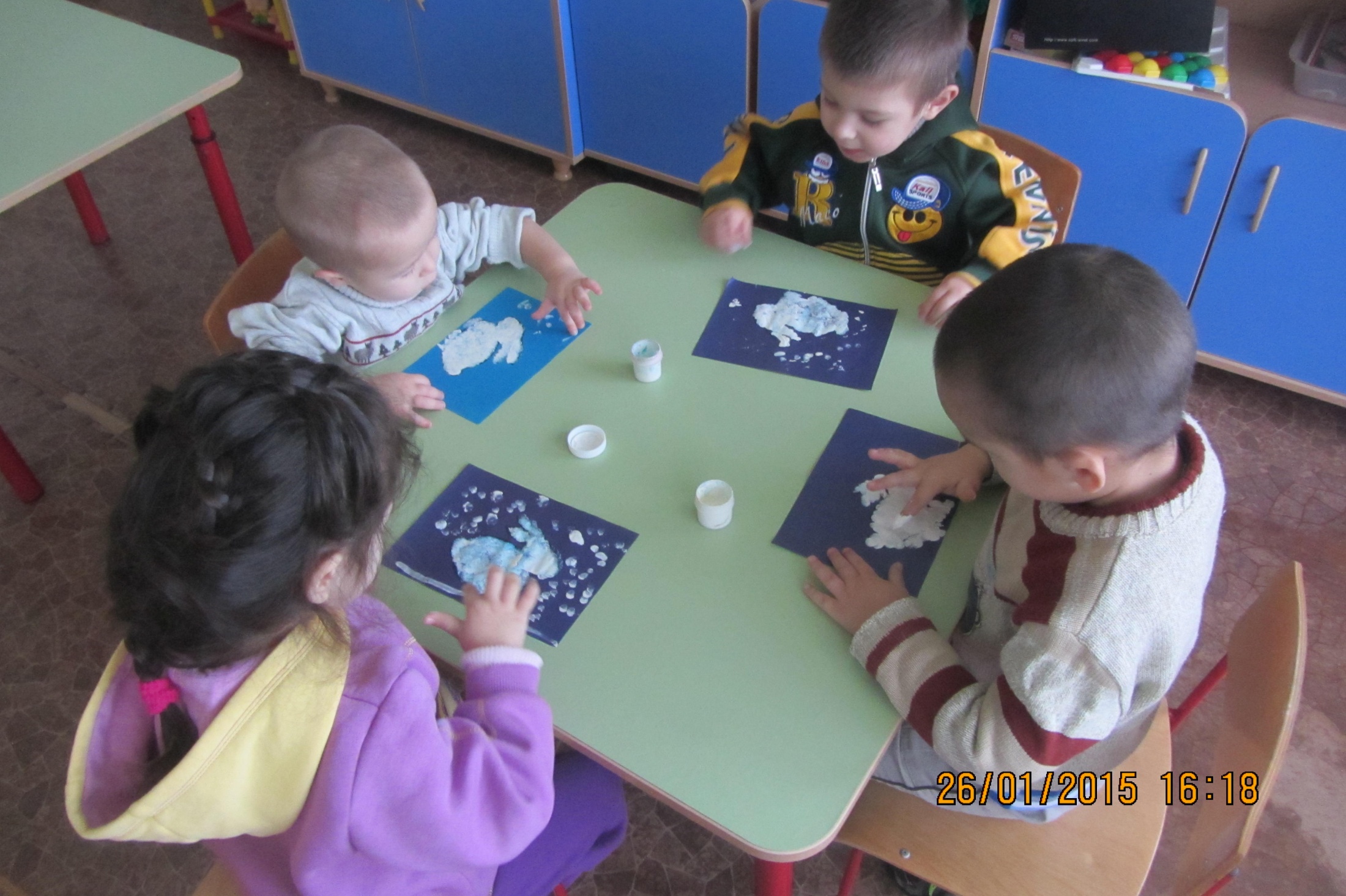 «Зайчата»
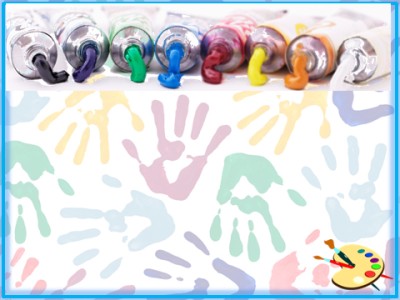 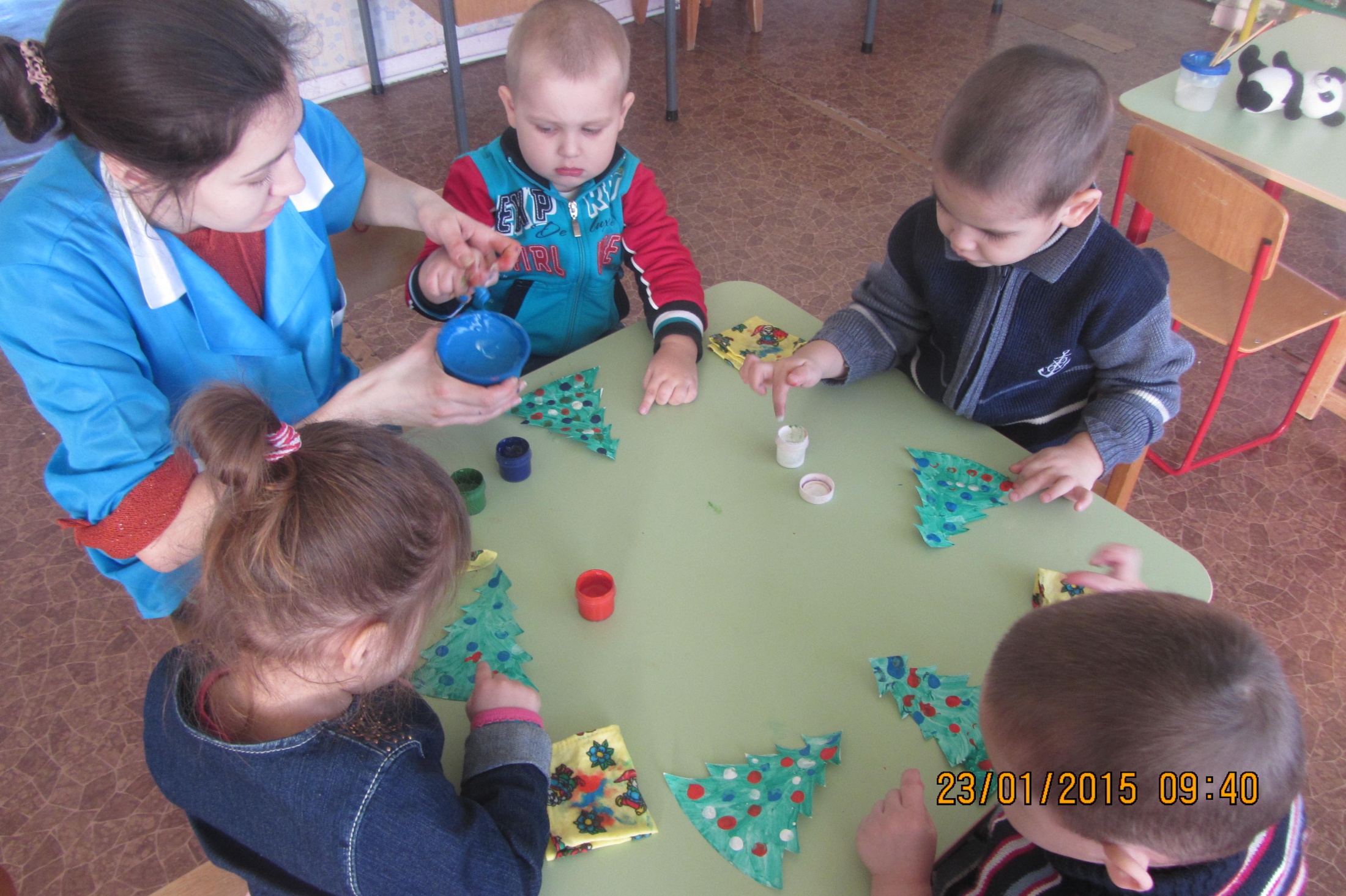 Украшаем елочки
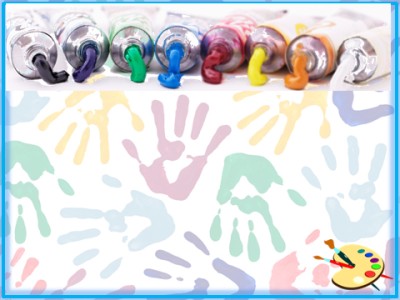 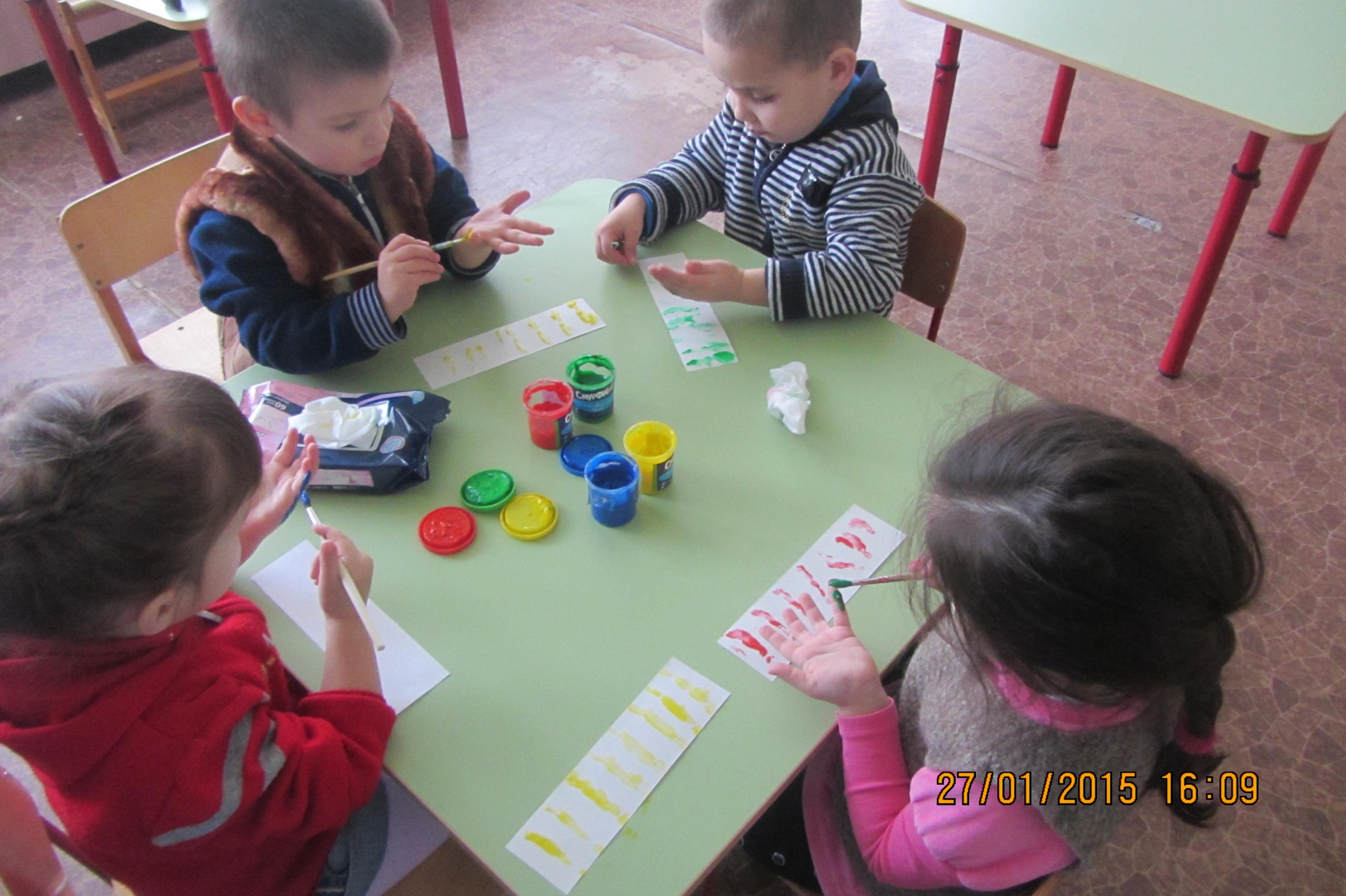 Техника : ребром.
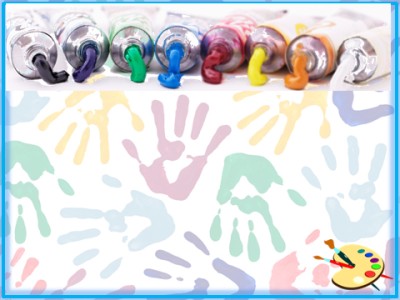 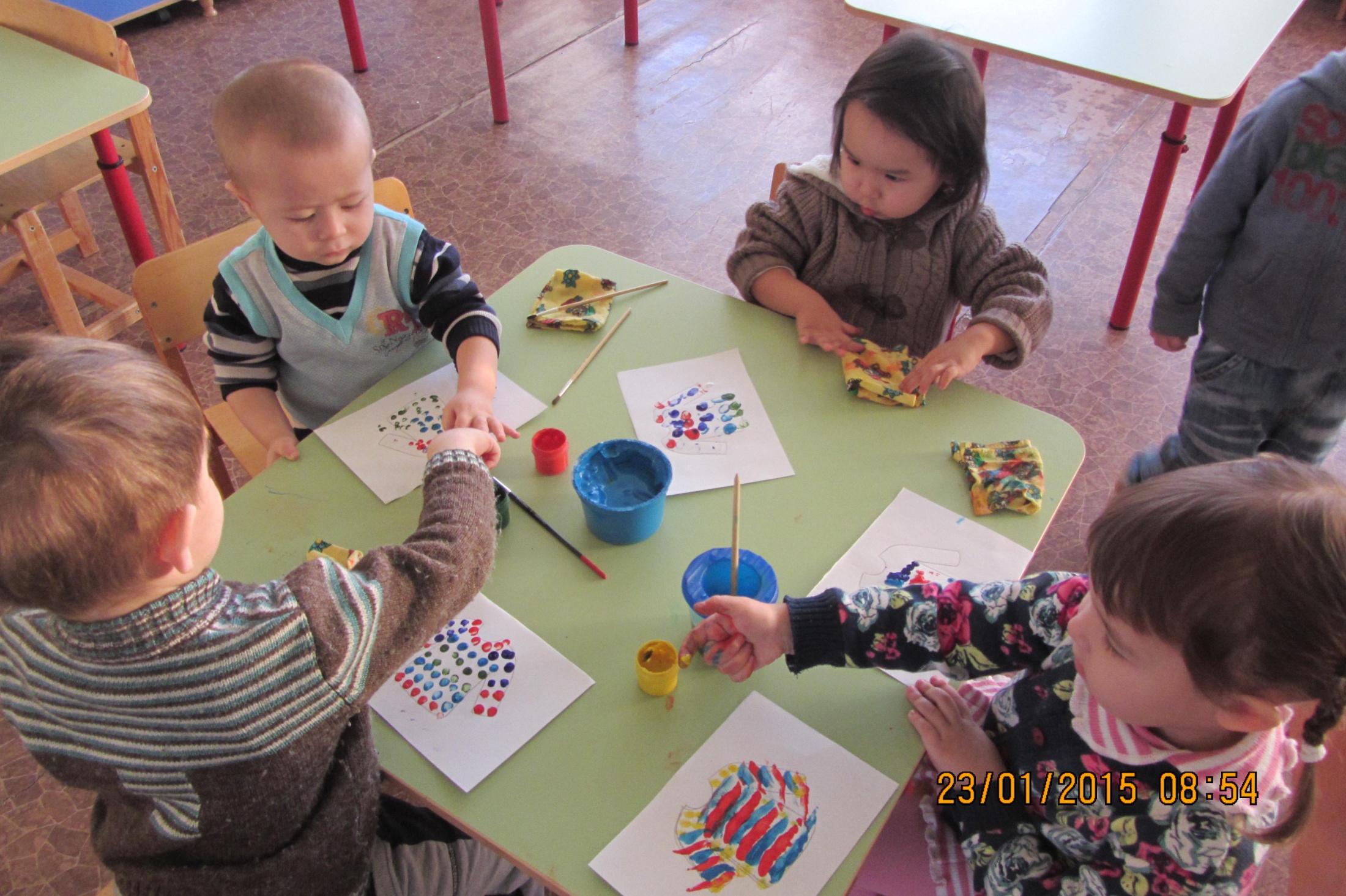 Украшаем одежду.
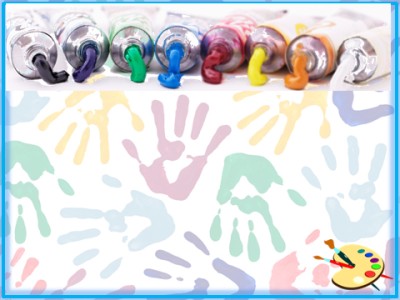 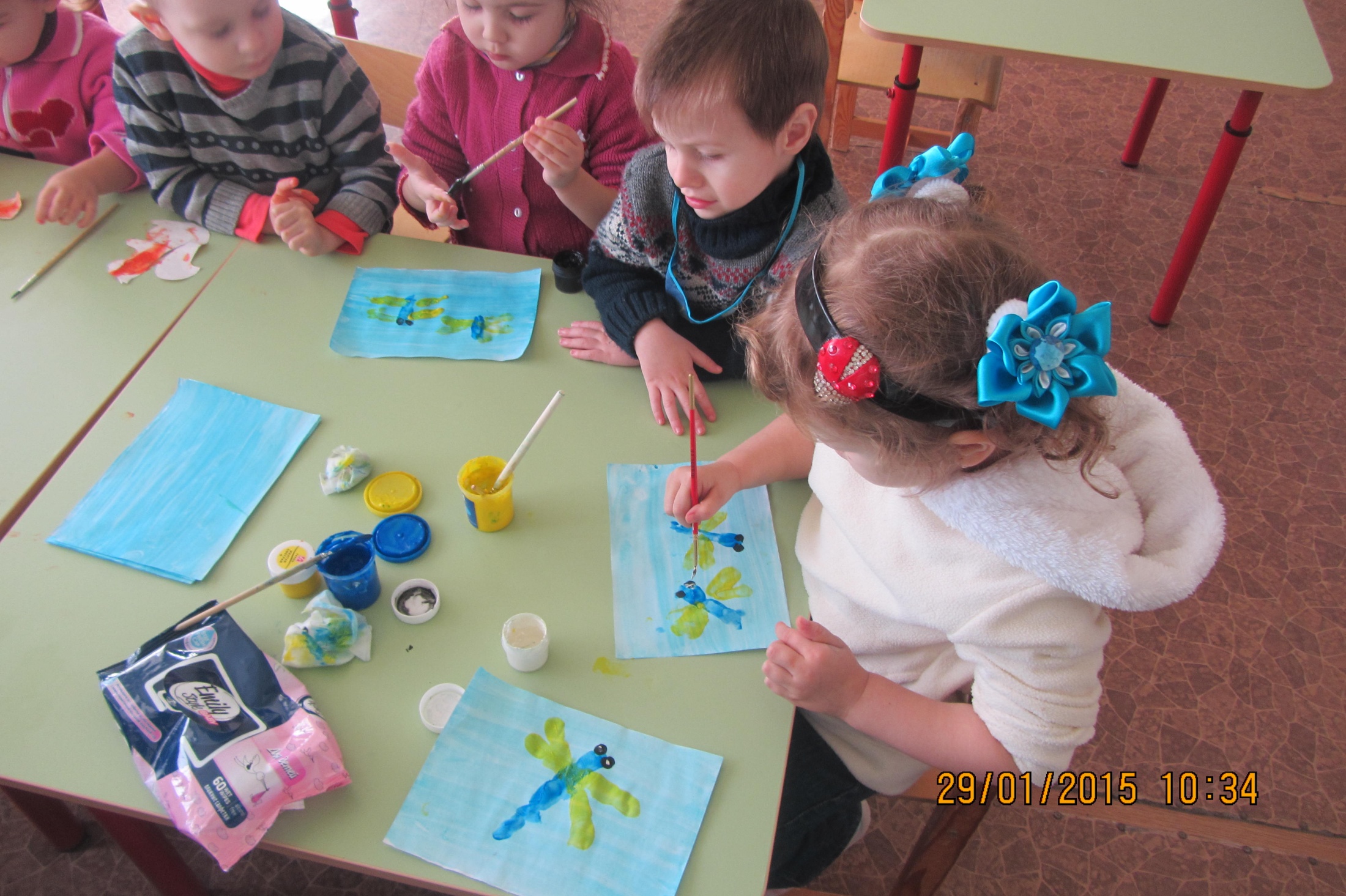 Техника: пальцем
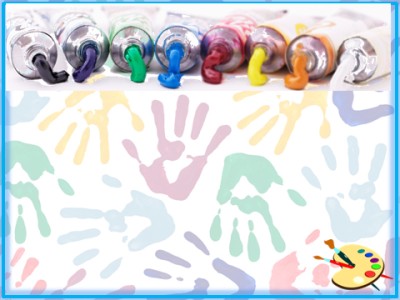 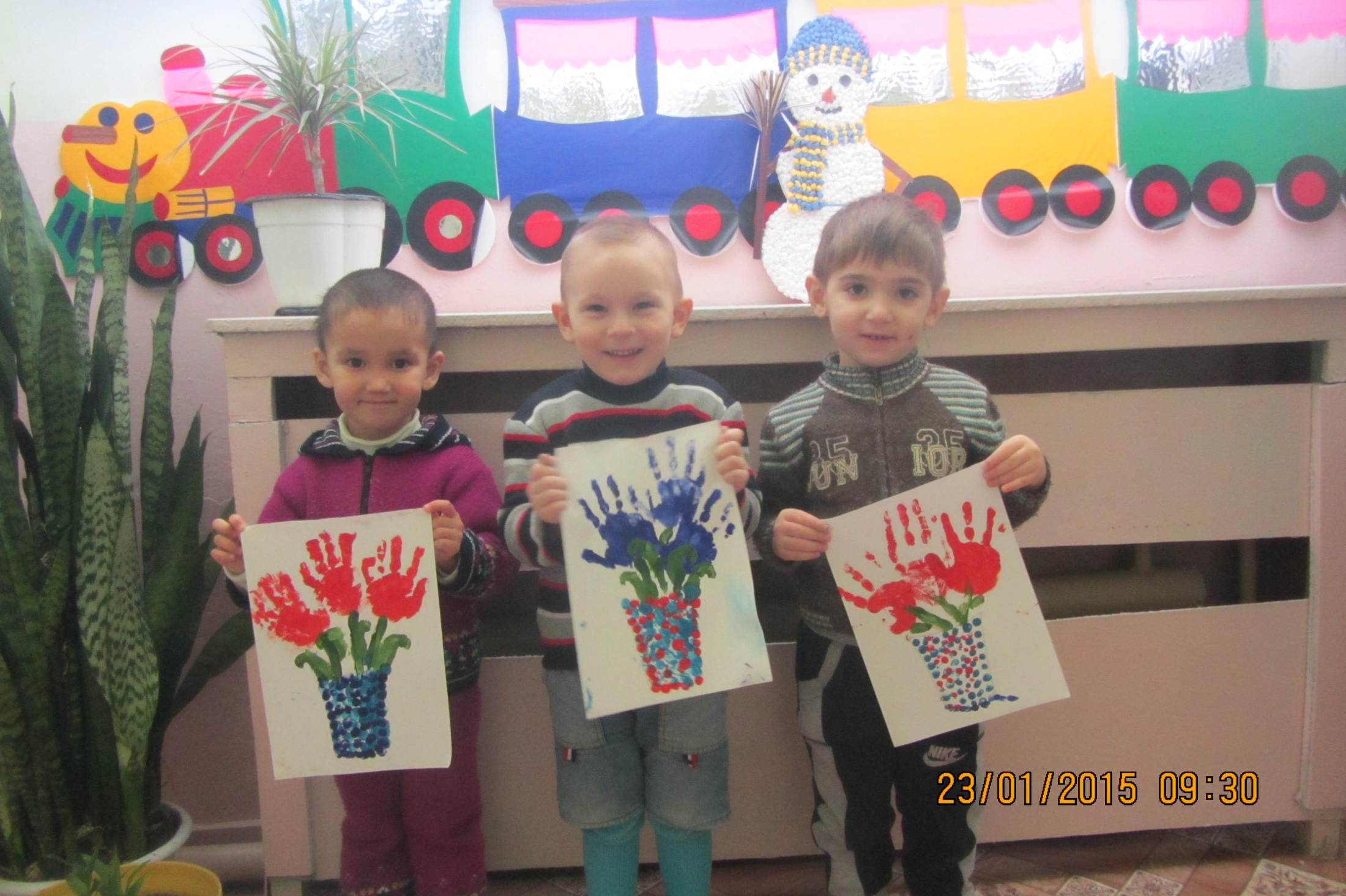 «Тюльпаны»
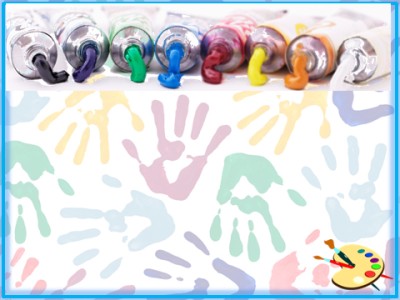 Спасибо за внимание!